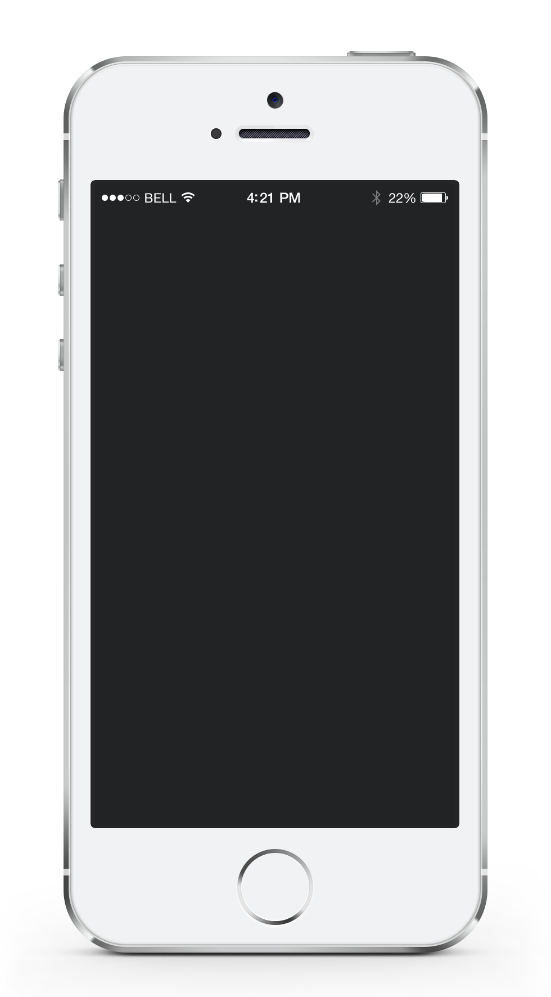 手机主题商务报告ppt模板
Your logo here
点击输入副标题
汇报人：xiazaii         汇报时间：xx年xx月
目 录
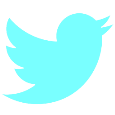 点击输入
点击输入
点击输入
点击输入
在此处输入你先陈述的观点，可以是几句话，也可以是一段文字。
在此处输入你先陈述的观点，可以是几句话，也可以是一段文字。
在此处输入你先陈述的观点，可以是几句话，也可以是一段文字。
在此处输入你先陈述的观点，可以是几句话，也可以是一段文字。
此处添加标题
When nothing goes right, go left!
点击输入
在此处输入你先陈述的观点，可以是几句话，也可以是一段文字
TEXT HERE MAYBE
此处添加标题
When nothing goes right, go left!
点击输入
在此处输入你先陈述的观点，可以是几句话，也可以是一段文字
TEXT HERE MAYBE
此处添加标题
When nothing goes right, go left!
点击输入
在此处输入你先陈述的观点，可以是几句话，也可以是一段文字
点击输入标题
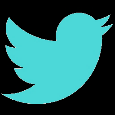 点击输入
点击输入
点击输入
点击输入
在此处输入你先陈述的观点，可以是几句话，也可以是一段文字。
在此处输入你先陈述的观点，可以是几句话，也可以是一段文字。
在此处输入你先陈述的观点，可以是几句话，也可以是一段文字。
在此处输入你先陈述的观点，可以是几句话，也可以是一段文字。
此处添加标题
Text Maybe
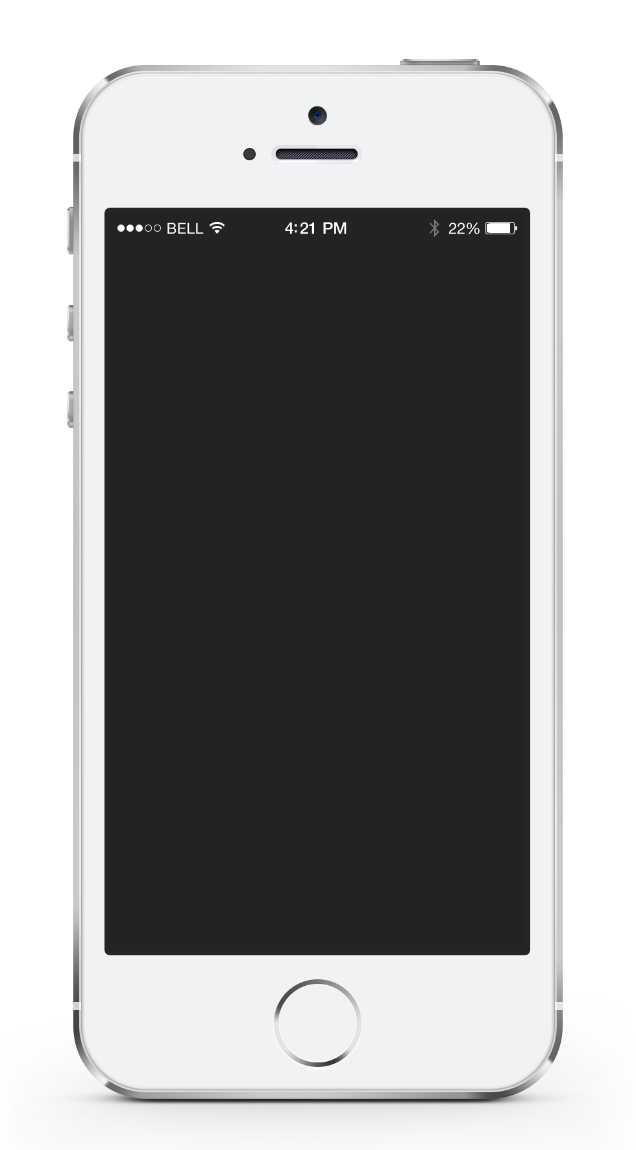 点击输入
点击输入
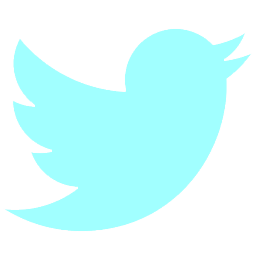 在此处输入你先陈述的观点，可以是几句话，也可以是一段文字
在此处输入你先陈述的观点，可以是几句话，也可以是一段文字
点击输入
点击输入
Text here
在此处输入你先陈述的观点，可以是几句话，也可以是一段文字
在此处输入你先陈述的观点，可以是几句话，也可以是一段文字
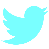 Text here
Text here
Text here
点击输入
点击输入
在此处输入你先陈述的观点，可以是几句话，也可以是一段文字
在此处输入你先陈述的观点，可以是几句话，也可以是一段文字
Text here
Text here
Text here
点击输入
点击输入
在此处输入你先陈述的观点，可以是几句话，也可以是一段文字
Text here
Text here
Text here
在此处输入你先陈述的观点，可以是几句话，也可以是一段文字
点击输入
Add something others
在此处输入你先陈述的观点，可以是几句话，也可以是一段文字
Txet here
此处添加标题
When nothing goes right, go left!
在此处输入你先陈述的观点，可以是几句话，也可以是一段文字。在此处输入你先陈述的观点，可以是几句话，也可以是一段文字。在此处输入你先陈述的观点，可以是几句话，也可以是一段文字。在此处输入你先陈述的观点，可以是几句话，也可以是一段文字。在此处输入你先陈述的观点，可以是几句话，也可以是一段文字。在此处输入你先陈述的观点，可以是几句话，也可以是一段文字。
点击输入
在此处输入你先陈述的观点，可以是几句话，也可以是一段文字
此处添加标题
10/20
Text here
When nothing goes right, go left!
40%
100%
Text here
点击输入
在此处输入你先陈述的观点，可以是几句话，也可以是一段文字
Text here
在此处输入你先陈述的观点，可以是几句话，也可以是一段文字。在此处输入你先陈述的观点，可以是几句话，也可以是一段文字。在此处输入你先陈述的观点，可以是几句话，也可以是一段文字。
CONTENTS
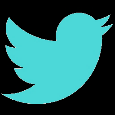 点击输入
点击输入
点击输入
点击输入
在此处输入你先陈述的观点，可以是几句话，也可以是一段文字。
在此处输入你先陈述的观点，可以是几句话，也可以是一段文字。
在此处输入你先陈述的观点，可以是几句话，也可以是一段文字。
在此处输入你先陈述的观点，可以是几句话，也可以是一段文字。
此处添加标题
When nothing goes right, go left!
点击输入
点击输入
点击输入
点击输入
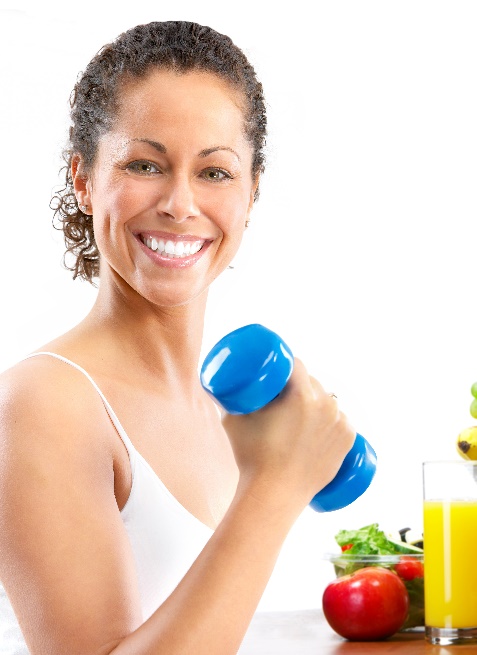 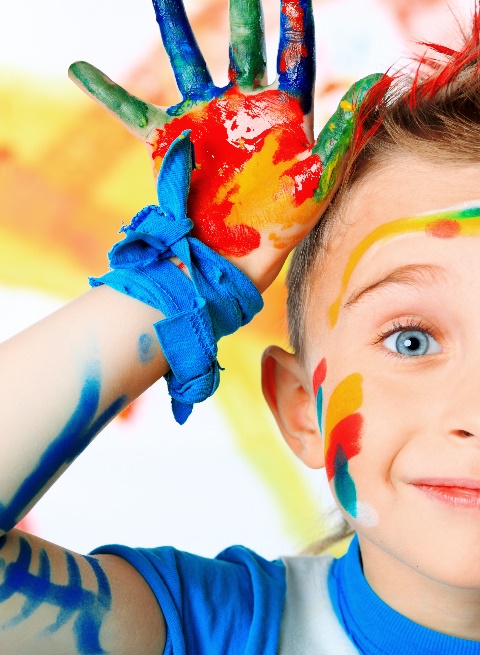 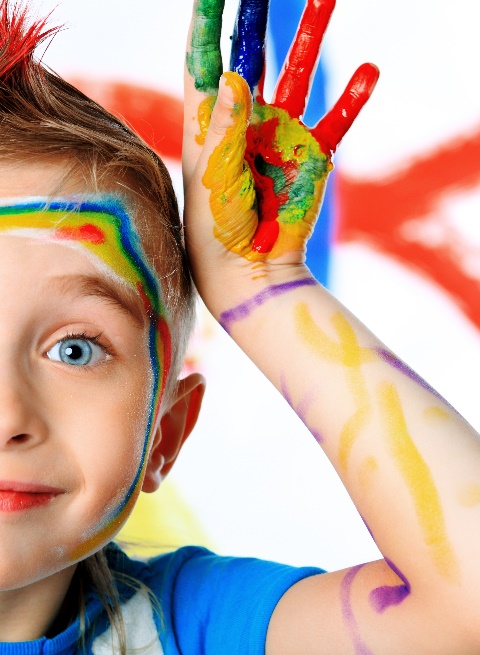 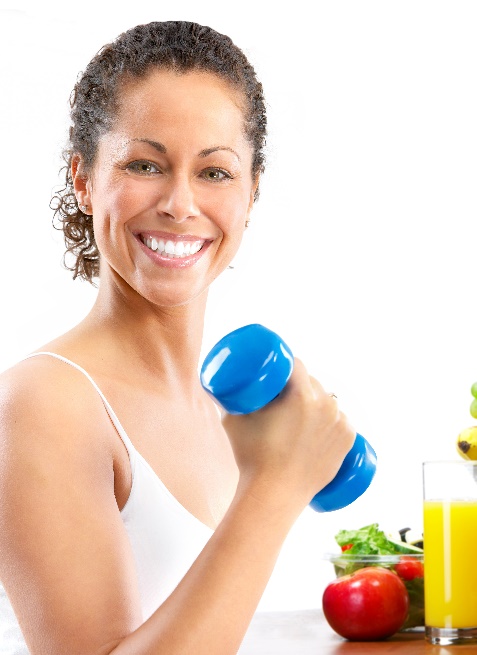 在此处输入你先陈述的观点，可以是几句话，也可以是一段文字。
在此处输入你先陈述的观点，可以是几句话，也可以是一段文字。
在此处输入你先陈述的观点，可以是几句话，也可以是一段文字。
在此处输入你先陈述的观点，可以是几句话，也可以是一段文字。
点击输入标题
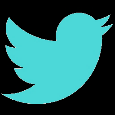 点击输入
点击输入
点击输入
点击输入
在此处输入你先陈述的观点，可以是几句话，也可以是一段文字。
在此处输入你先陈述的观点，可以是几句话，也可以是一段文字。
在此处输入你先陈述的观点，可以是几句话，也可以是一段文字。
在此处输入你先陈述的观点，可以是几句话，也可以是一段文字。
此处添加标题
When nothing goes right, go left!
95%
70%
45%
21%
点击输入
点击输入
点击输入
点击输入
在此处输入你先陈述的观点，可以是几句话，也可以是一段文字
在此处输入你先陈述的观点，可以是几句话，也可以是一段文字
在此处输入你先陈述的观点，可以是几句话，也可以是一段文字
在此处输入你先陈述的观点，可以是几句话，也可以是一段文字
此处添加标题
When nothing goes right, go left!
系列一
系列二
系列三
系列四
85%
点击输入
在此处输入你先陈述的观点，可以是几句话，也可以是一段文字
在此处输入你先陈述的观点，可以是几句话，也可以是一段文字
TITLE HERE
点击输入
在此处输入你先陈述的观点，可以是几句话，也可以是一段文字。
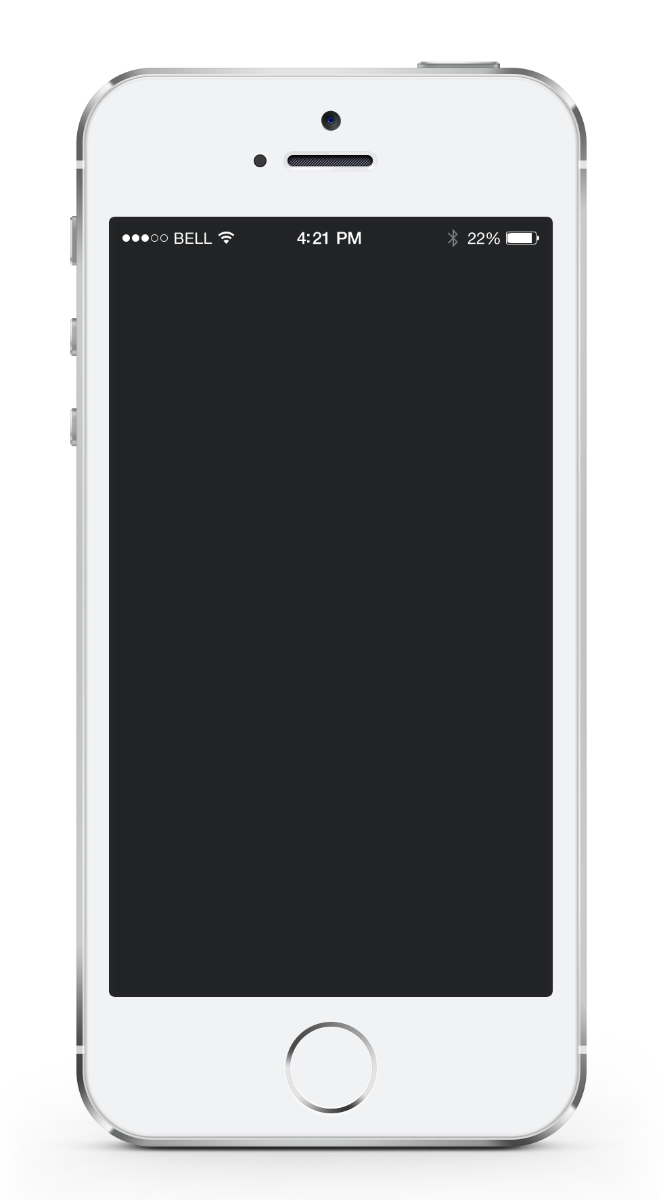 此处添加标题
When nothing goes right, go left!
点击输入
点击输入
Your logo here
谢谢观看